Geomorphology, Neotectonics, and Hazards in the            Sierra Nombre de Dios     Region of Honduras
Michael Bierwagen (Undergraduate Student, Presenter)  
Kelin Whipple Ph.D. (Mentor)  
Mathew Rossi (Graduate Student) 


Arizona State University
School of Earth and Space Exploration
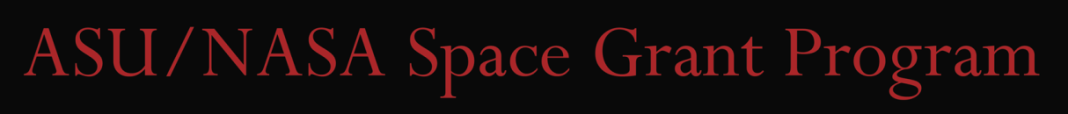 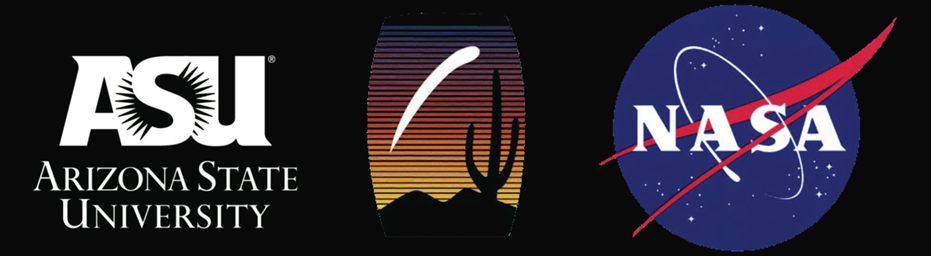 BACKGROUND
The Nombre de Dios mountain range poses significant hazard to the city of La Ceiba, the fourth largest city in the nation of Honduras, including hazards from landslides, earthquakes, and flooding.
La Ceiba 
northern coast of Honduras

over 195,000 residents

Cangrejal River runs through the city


Sierra Nombre de Dios
steep, rising abruptly (high uplift rate)

located close to transform tectonic plate margin

faults extend across the Sierra Nombre de Dios parallel to the plate margin

a network of rivers descends from the mountains north and flows directly into the Atlantic Ocean
Image Courtesy:  Google
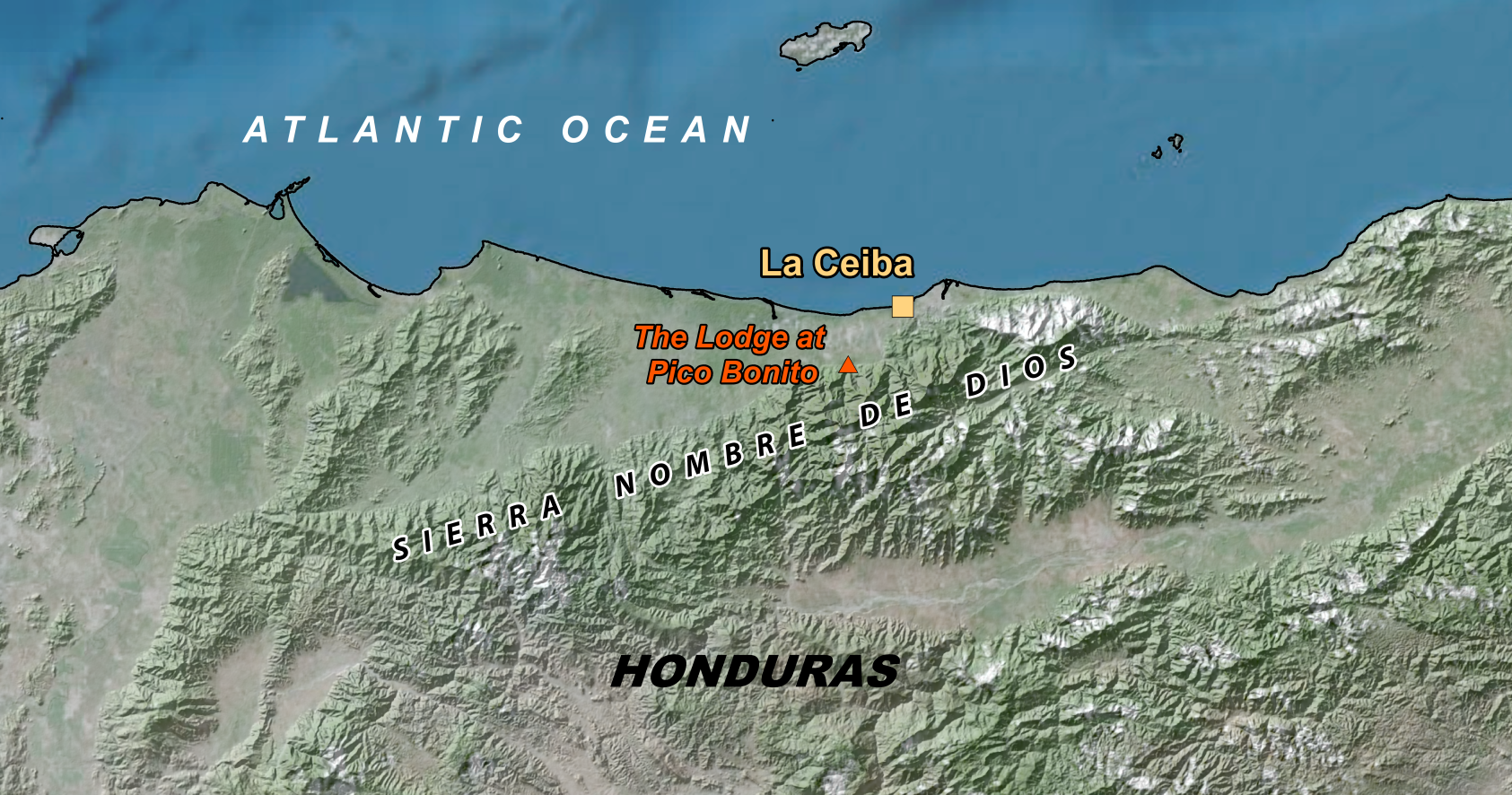 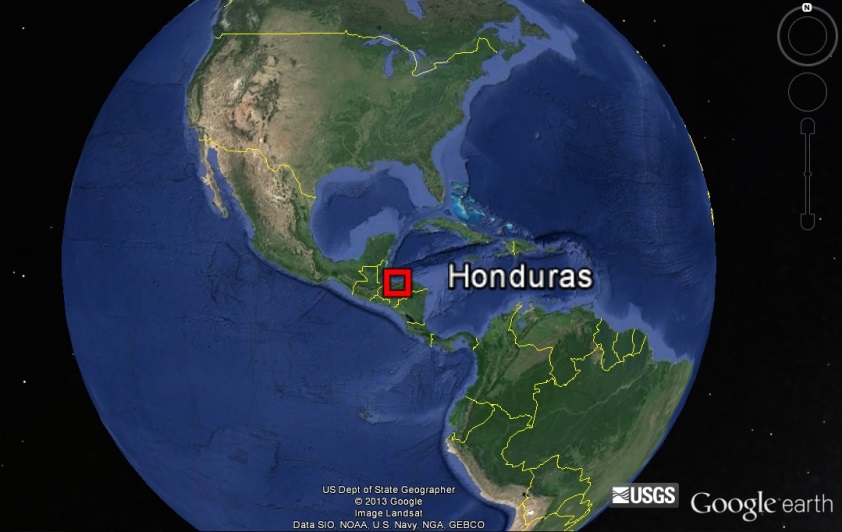 Hurricane Mitch – October 1998
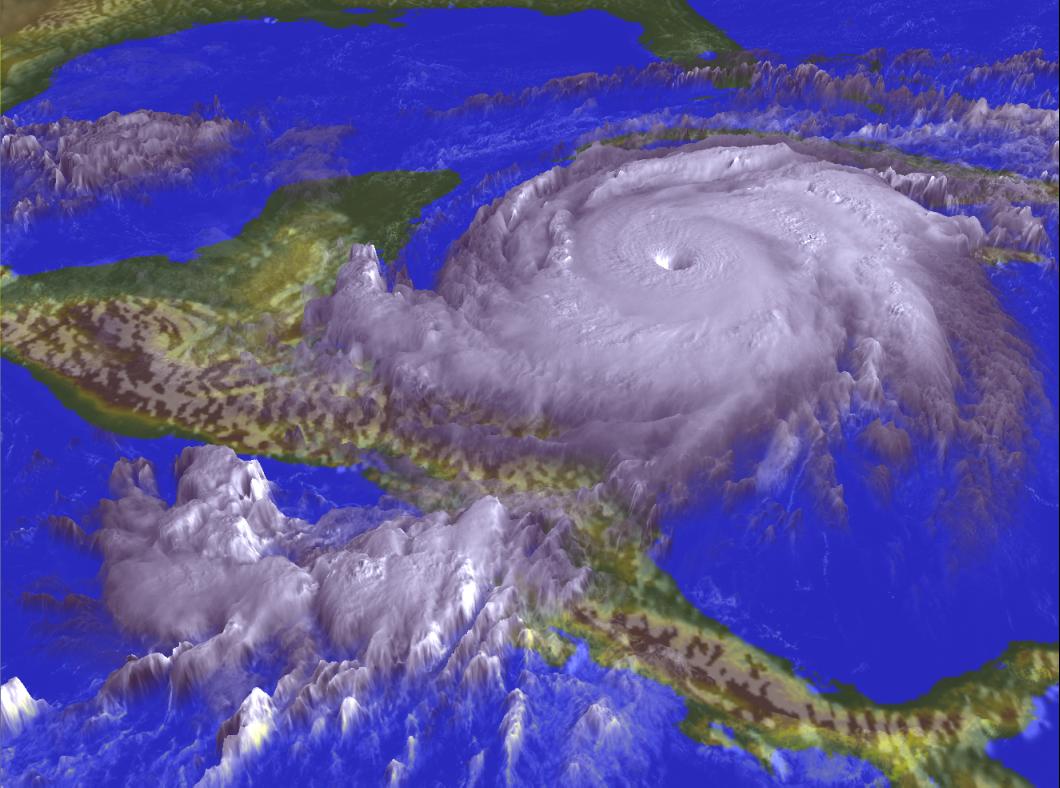 In the fall of 1998, Hurricane Mitch devastated Honduras including the city of La Ceiba.  


In Honduras alone, Hurricane Mitch:

killed over 7,000 people 

resulted in over 3 billion USD damage

resulted in widespread flooding, including in La Ceiba
Image Courtesy:  NASA RSD
M7.3 Earthquake North of Honduras
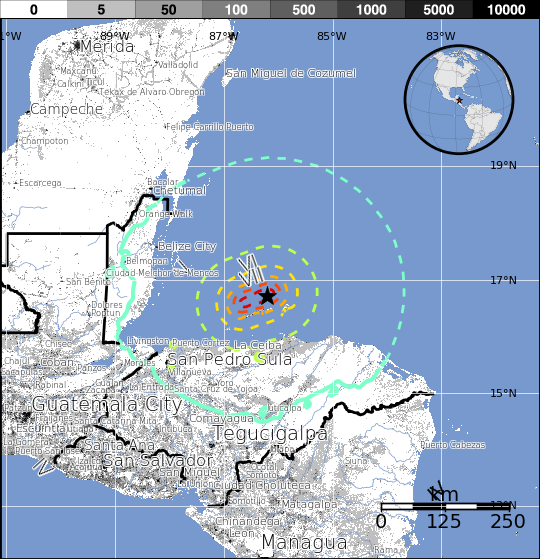 M 7.3 - Offshore North Honduras
May 28th 2009  08:24:45 UTC 


In northern Honduras at least:
 7 people killed
 40 injured
 130 buildings damaged or destroyed 

	The central span of a major bridge at 
	El Progreso, Honduras was destroyed. 

This earthquake demonstrated that this
plate boundary is capable of producing
at least Magnitude 7.3 earthquakes.
Image Courtesy:  USGS Earthquake Hazards Program
PROJECT
Project Focus:  
Constructing bilingual (English and Spanish) educational maps as an outreach tool to be utilized by “The Lodge at Pico Bonito” ecotourism lodge located in the region.  


The map set will be designed to educate locals and visitors of the geologic and natural hazards (seismic, flooding, and landslide hazards) of the region.


The finished map set will contain several maps including:

a regional map showing the plate tectonics and seismicity of the North American/Caribbean plate boundary

a neotectonic map illustrating uplift patterns and active faults in Sierra Nombre de Dios

a geomorphic map highlighting faults and alluvial fans in the near vicinity of the ecolodge
METHODS
The project is utilizing GIS software to construct the maps in conjunction with seismological data as well as NASA products including:


TRMM (Tropical Rainfall Measuring Mission) data

SRTM (Shuttle Radar Topography Mission) data

ASTER (Advanced Spaceborne Thermal Emission and Reflection Radiometer) data
Regional Tectonic Map with Seismicity Since 1962
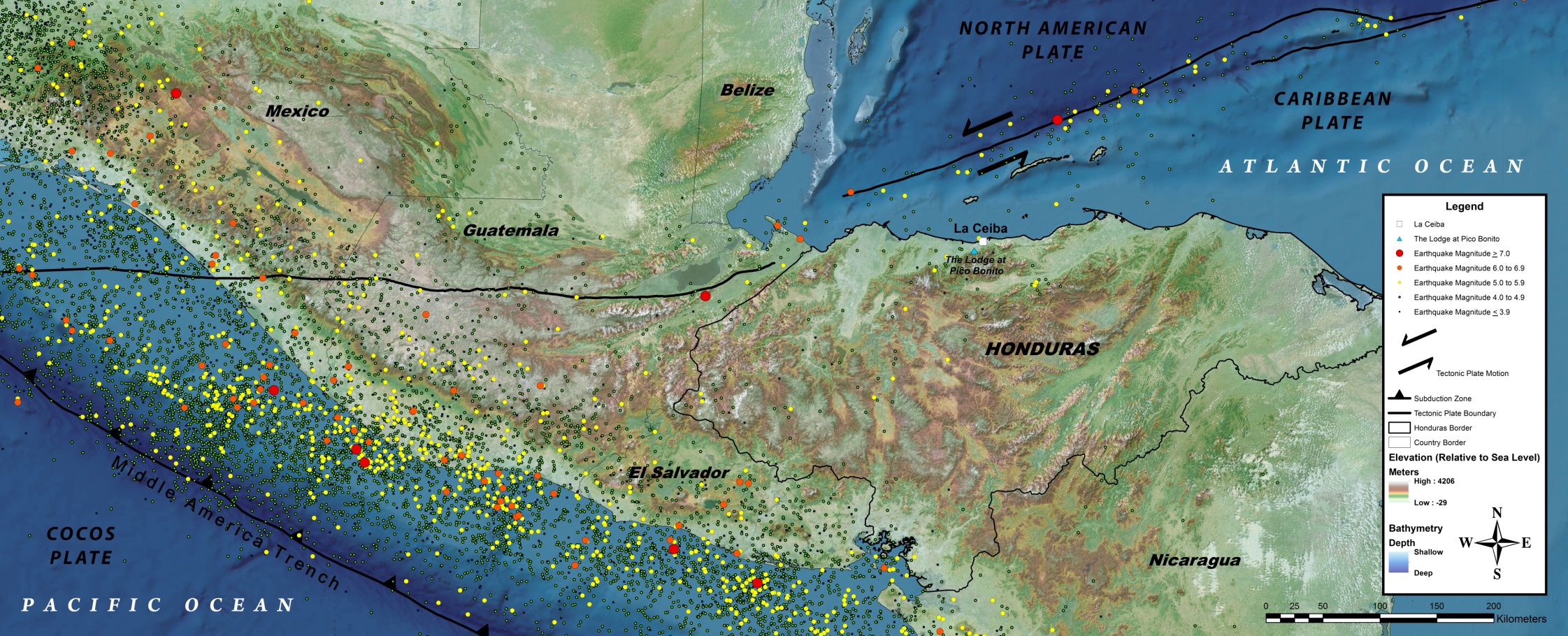 *Preliminary Map
This map will illustrate the large scale tectonic setting and seismicity of the region.  

La Ceiba is located near a left-lateral transtensional plate boundary between the North American Plate and the Caribbean Plate.  In this region the plate boundary accommodates about 20 mm/y slip. 

Large scale faults in the Nombre de Dios mountain range run parallel to this plate boundary.  The lack of recent earthquakes near La Ceiba associated with these faults in the mountain range could result in a potential large earthquake in the future from a large build-up of energy over time.
Nombre de Dios Mountain Range Slope Map
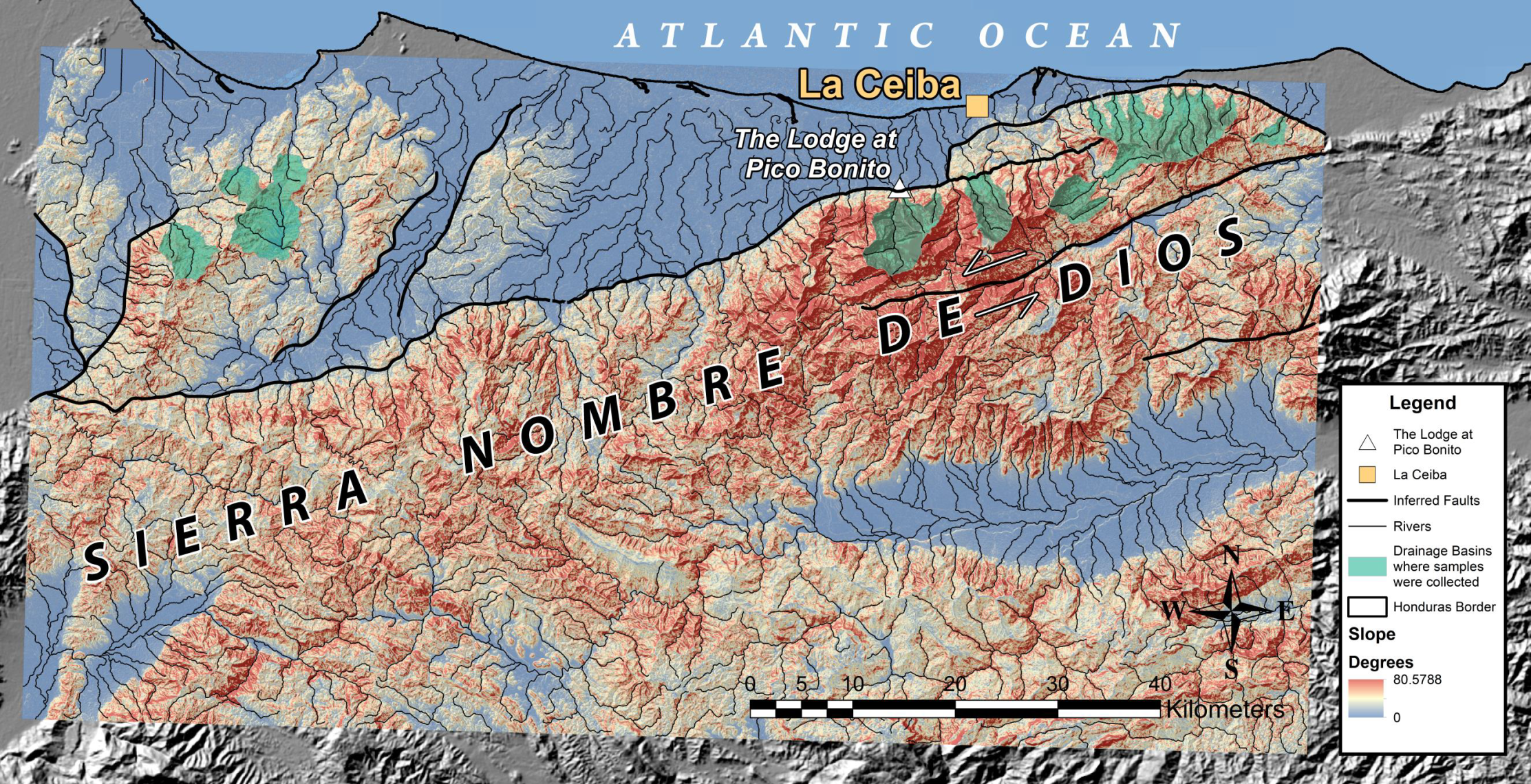 *Preliminary Map
Slope map of the Nombre de Dios Mountain Range.  The steep slopes of the range in addition with the high rainfall on the northern mountain front mean a high risk of landslides.  The Lodge at Pico Bonito itself sits on an active alluvial fan.
TRMM (Tropical Rainfall Measuring Mission) Data and Regional Hurricane Tracks Since 1950
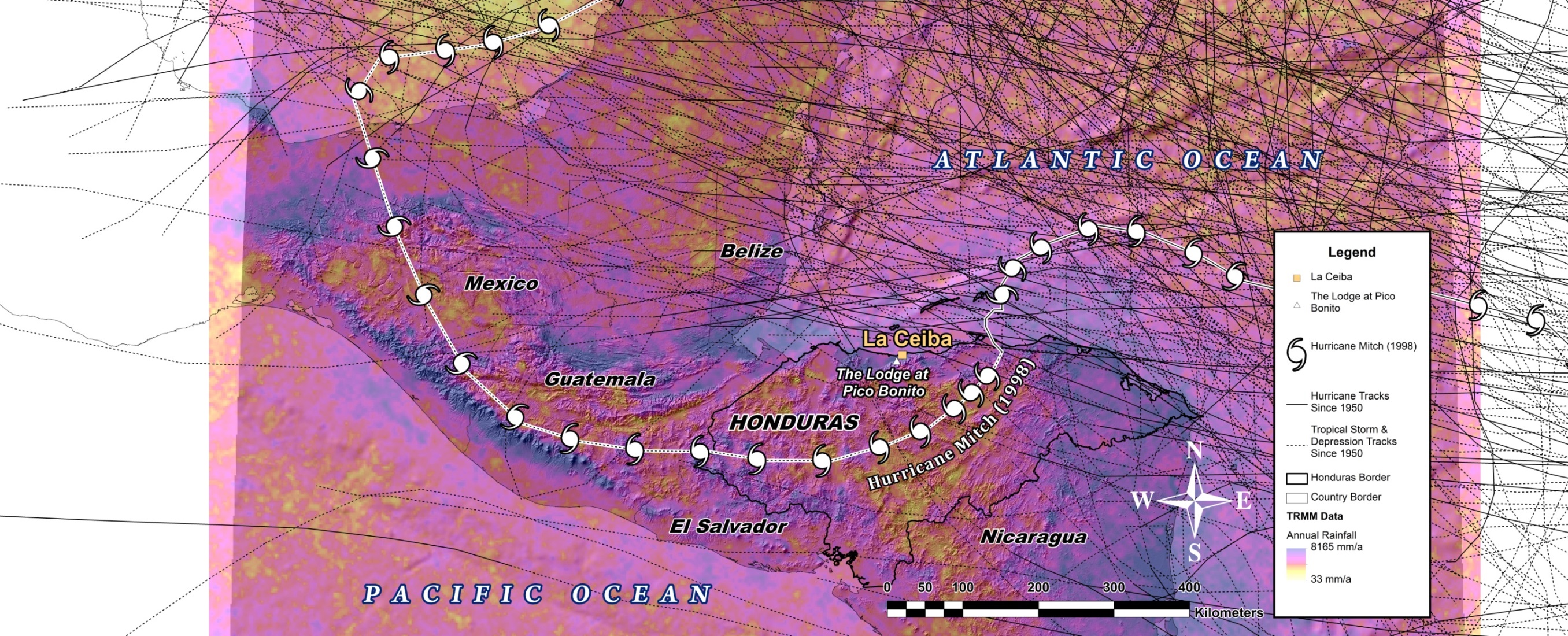 *Preliminary Map
This map will illustrate the large amount of annual rainfall (in mm per year) in the northern Honduras along the northern Nombre de Dios mountain front.  Imagery was derived from NASA/JAXA TRMM satellite data.

Hurricane tracks as well as Tropical Storm and Tropical Depression tracks since 1950 have been displayed to illustrate the hurricane risk of northern Honduras and the city of La Ceiba.
PROGRESS
Progress:

Satellite imagery was collected and mosaicked together in GIS software

Seismicity, hurricane track, TRMM, and DEM datasets have been collected 

Preliminary maps have been constructed using GIS software
CONCLUSION
These educational maps will be used as a public outreach tool for locals and visitors that visit the Lodge at Pico Bonito in Honduras and will be used to inform people of the hazards of the region. 

The map set will also provide information regarding the geology and geography of the La Ceiba/Sierra Nombre de Dios region in an effort to highlight the unique geologic setting of the area.